Система работы по формированию функциональной грамотности в условиях деятельности ММС Курагинского района
Свинина Людмила Борисовна, 
методист управления образования
Целевые ориентиры
Цель: Создание системы методического сопровождения для непрерывного и планомерного   повышения   квалификации   и   роста       профмастерства педагогических работников с учетом их профессиональных дефицитов и интересов в направлении формирования ФГ
Задачи: 
- Выявить проф. дефициты в области формирования ФГ на основе результатов оценочных процедур;
Создать условия для повышения квалификации педагогов в области формирования ФГ;
-Выявить и представить лучшие практики формирования функциональной грамотности педагогов.
Нормативная база
Приказ УО
Комплекс мер по формированию ФГ
Ресурсная карта по формированию ФГ
Модель сопровождения педагогов по формированию ФГ
Главная задача
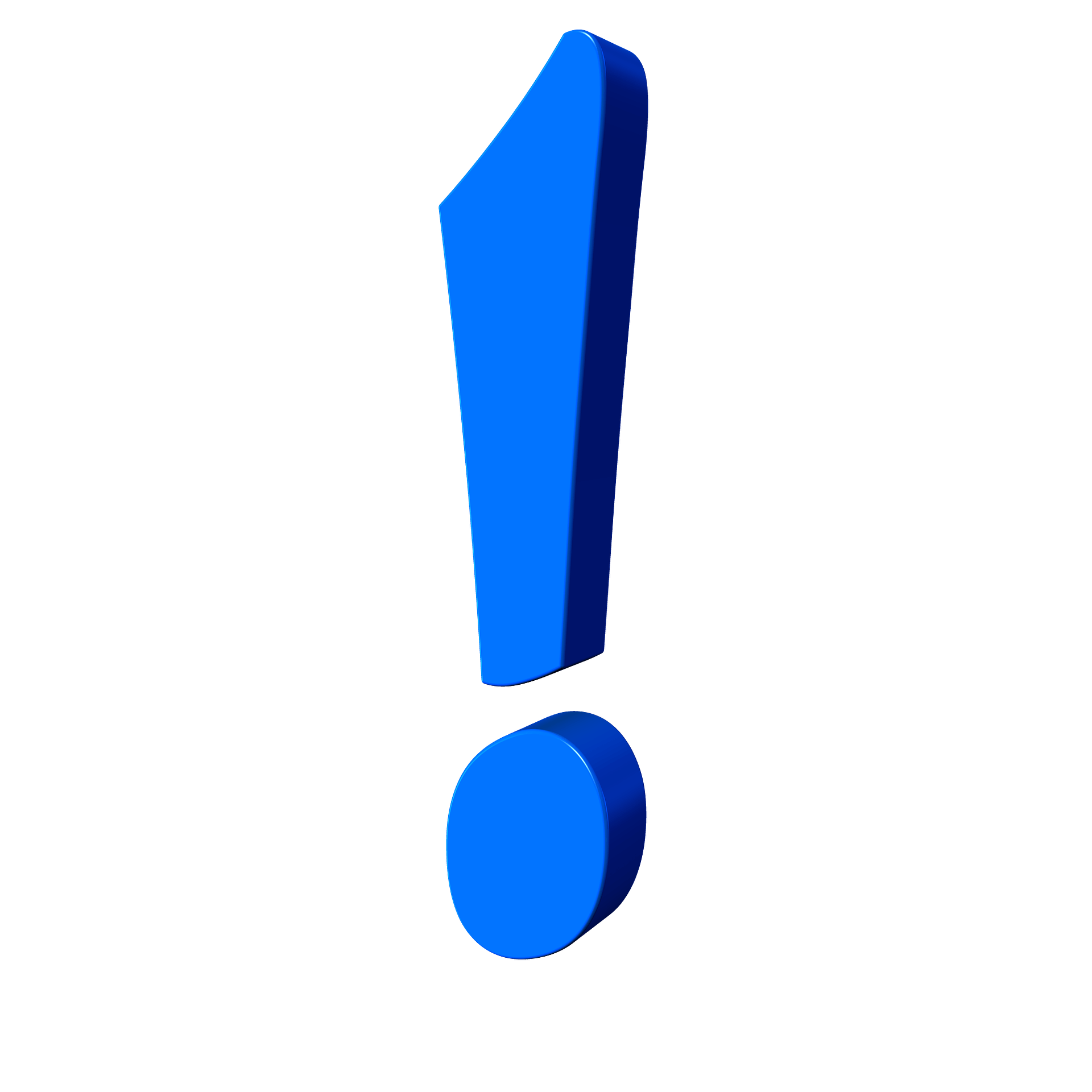 Договориться о смыслах

Для этого организована работа:
с управленческими командами школ
с руководителями методических объединений
с педагогами и профессиональными педагогическими сообществами
Мероприятия по выявлению и структурированию профессиональных дефицитов управленческих команд и педагогов:
Установление рабочих отношений с образовательными организациями 
Проведение мониторинга школьных сайтов, анализ актуальной информации;
Анализ внутренней документации
Проведение мониторинга результатов обучения 
Выявление и структурирование основных проблем по итогам организационно-управленческого анализа
Сайт УО – инструмент работы с профессиональными сообществами
Работа с  районными сообществами учителей- предметников
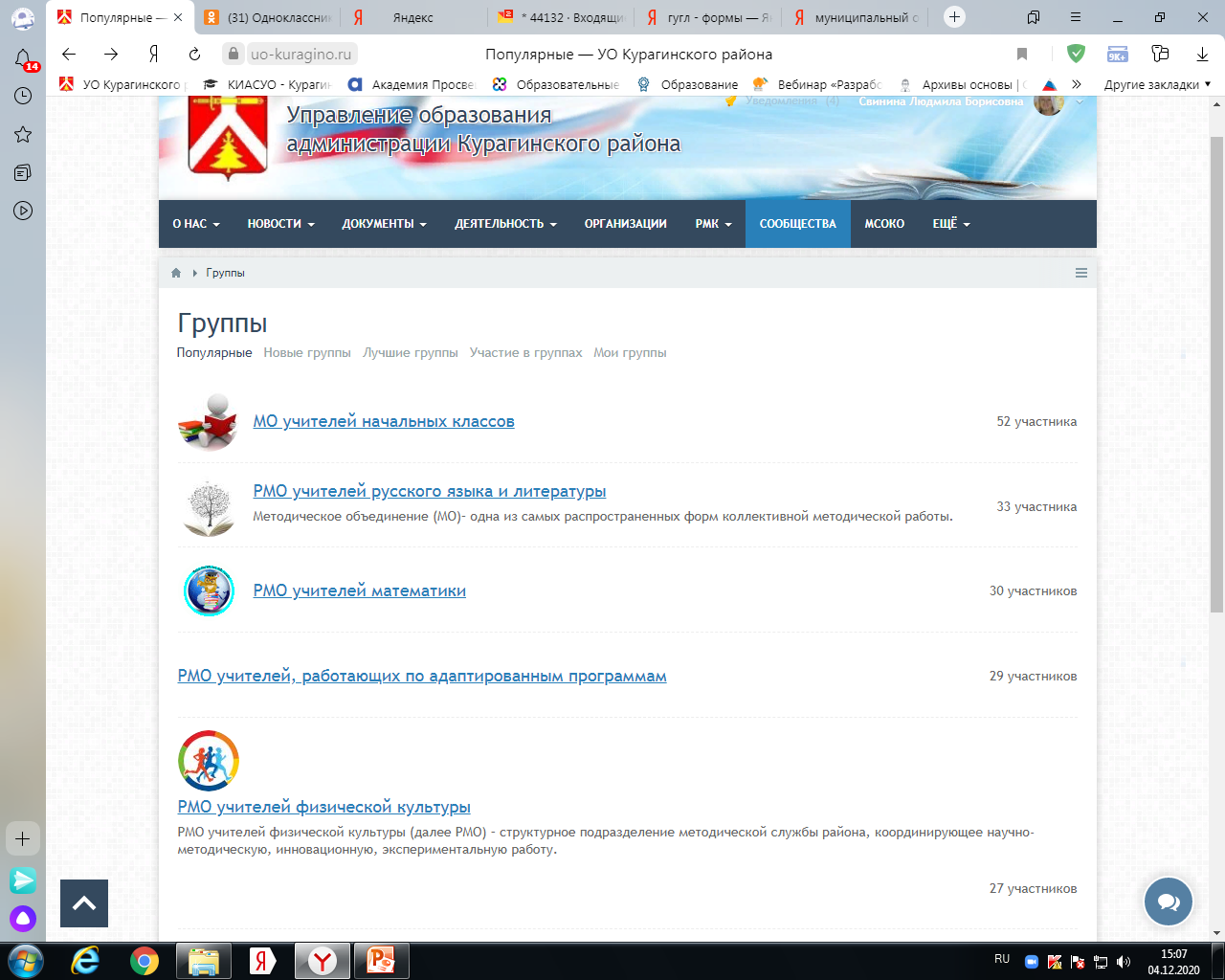 В педагогическом сообществе Курагинского района функционирует 25 РМО
Сообщество руководителей районных методических объединений
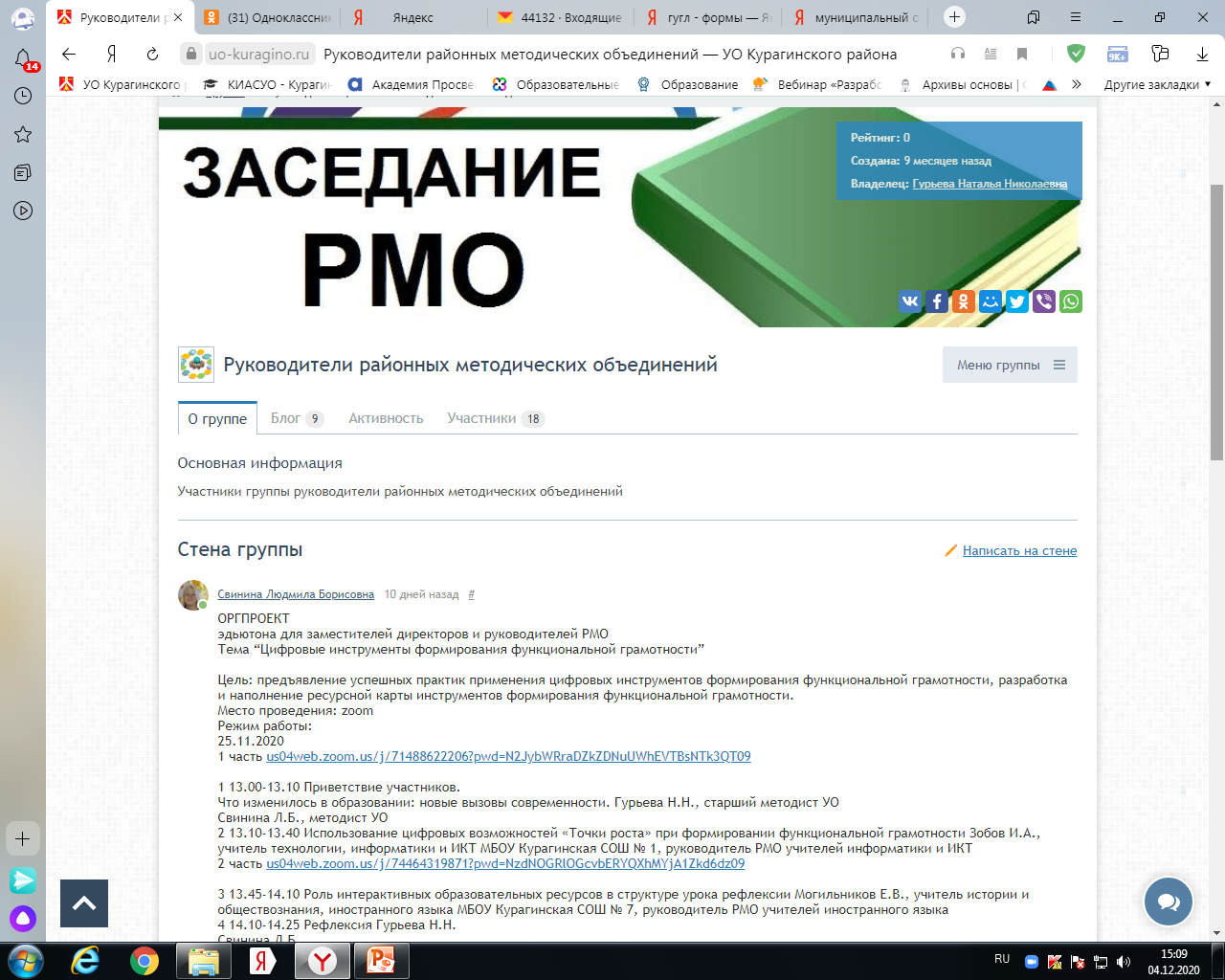 Акция «Методический час»
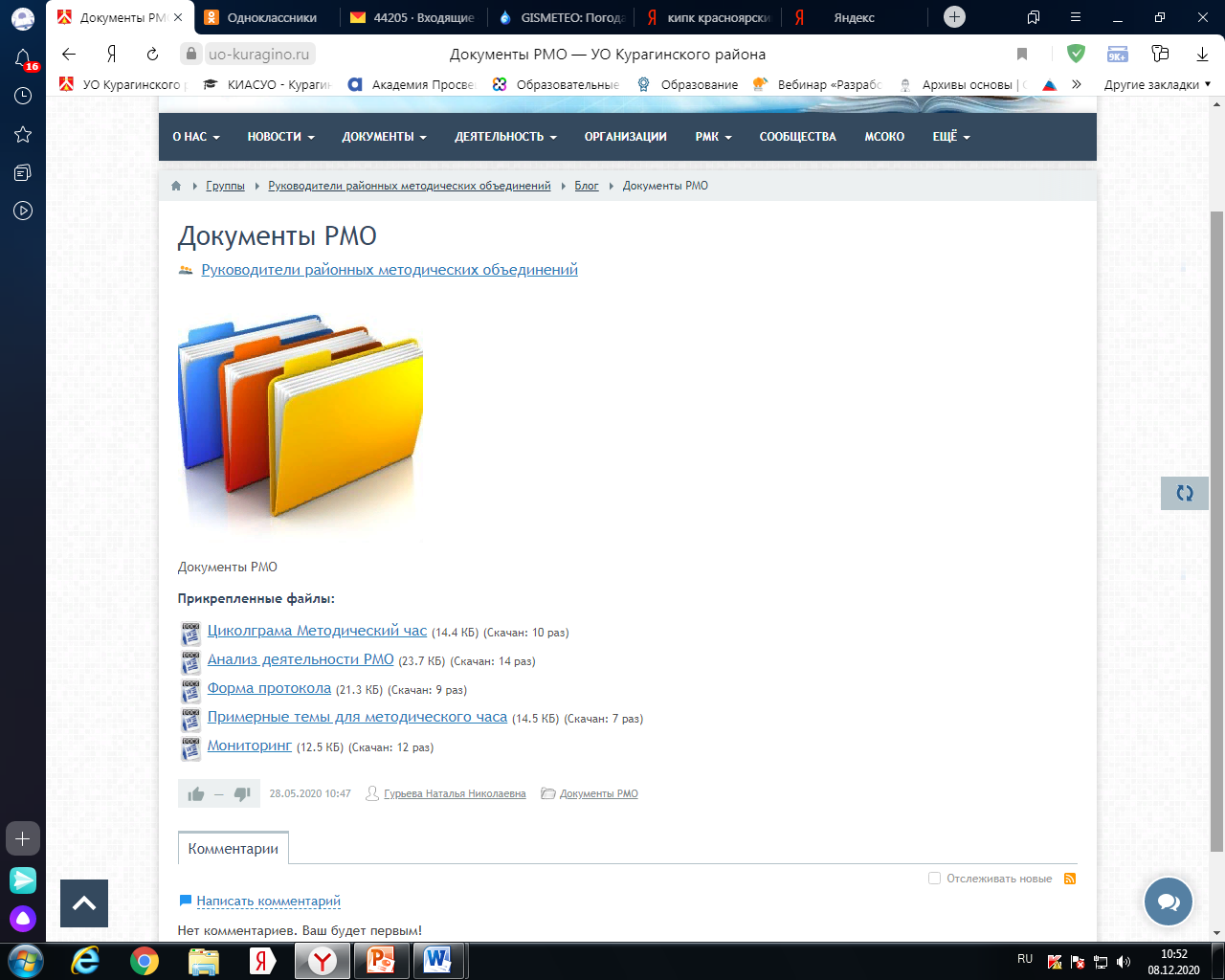 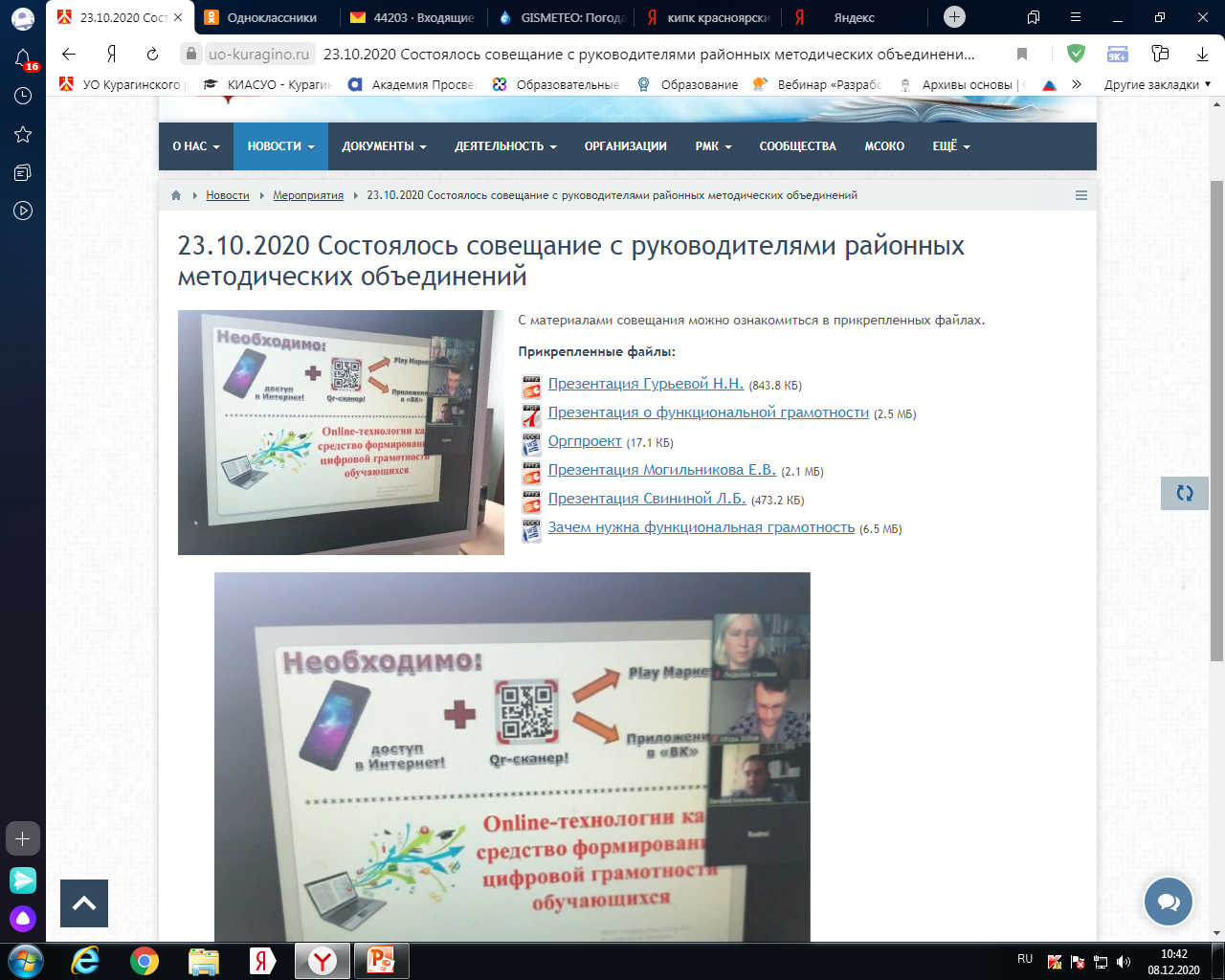 Методический десантс 2018 года
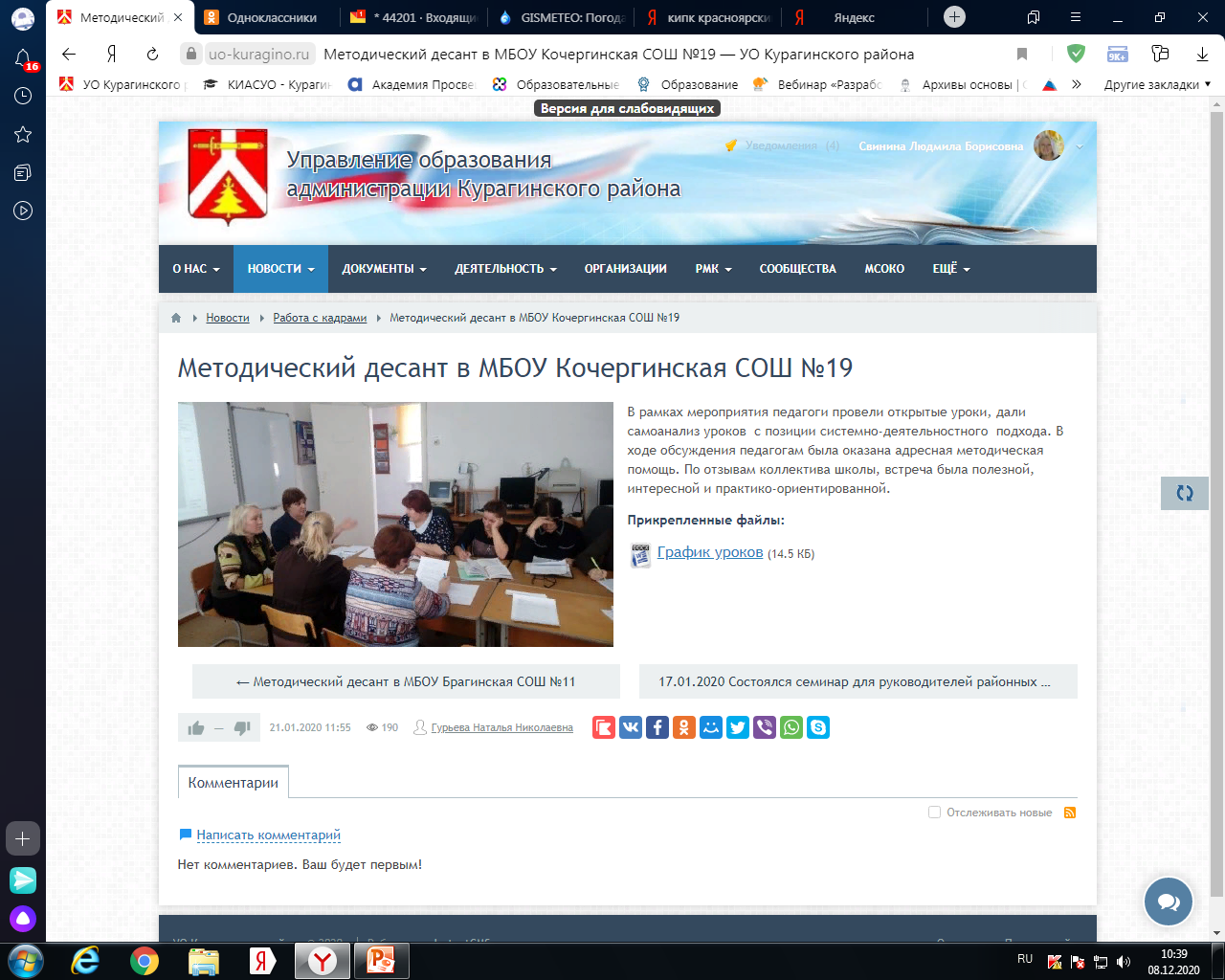 Методический десант
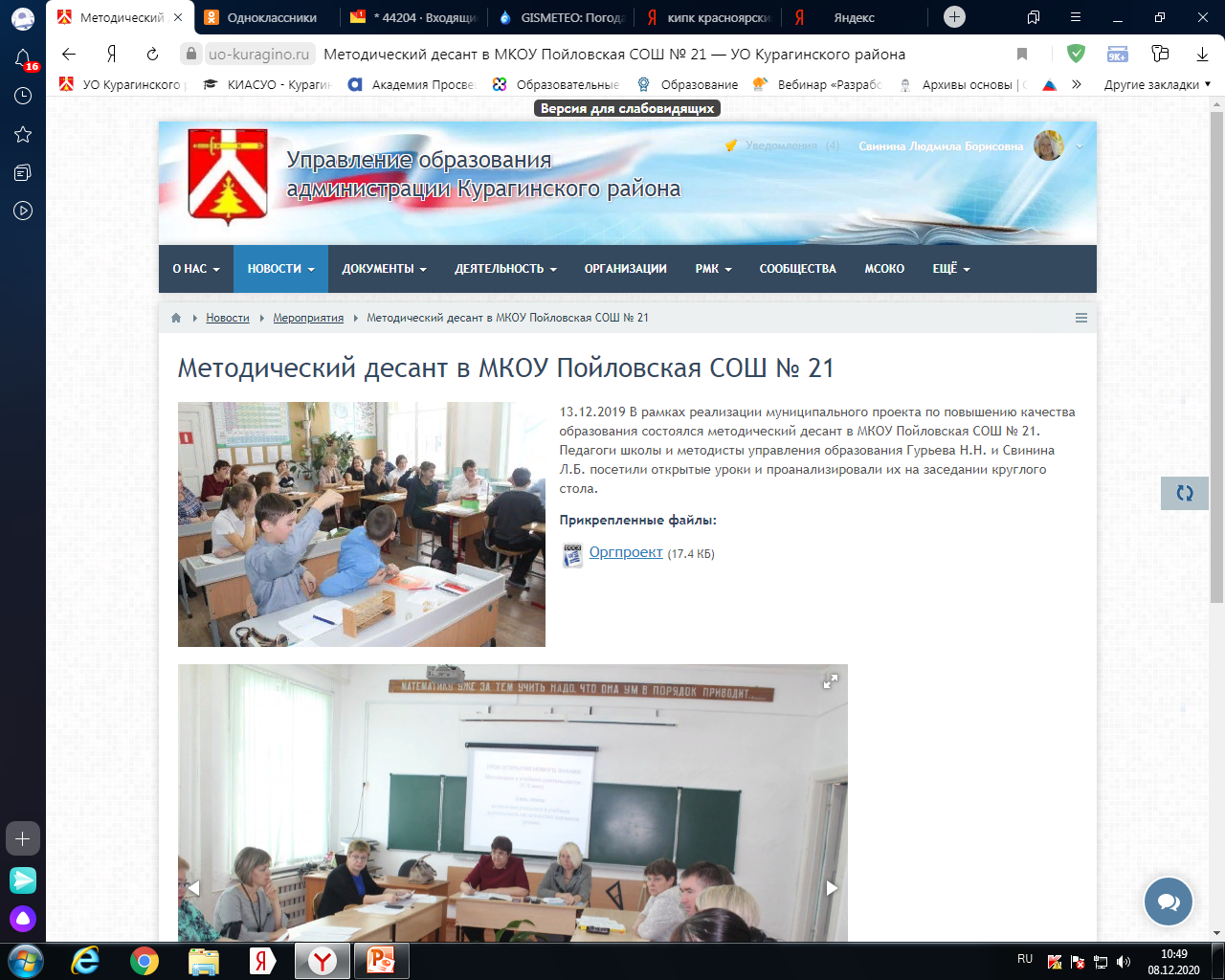 Повышение квалификации
79 педагогов на треках ЦНППМ
11 педагогов по проекту "Формирование ИКТ-грамотности школьников"  
84 педагога в проекте школ с низкими результатами по 5 предметам
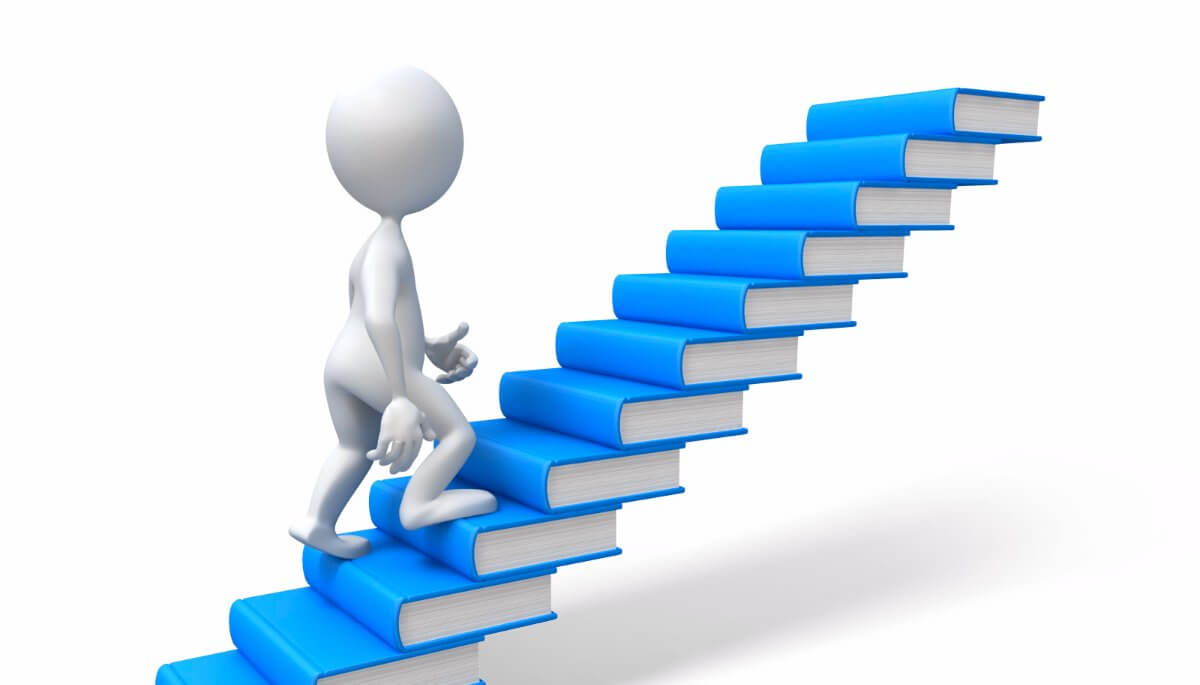 Наставничество школ
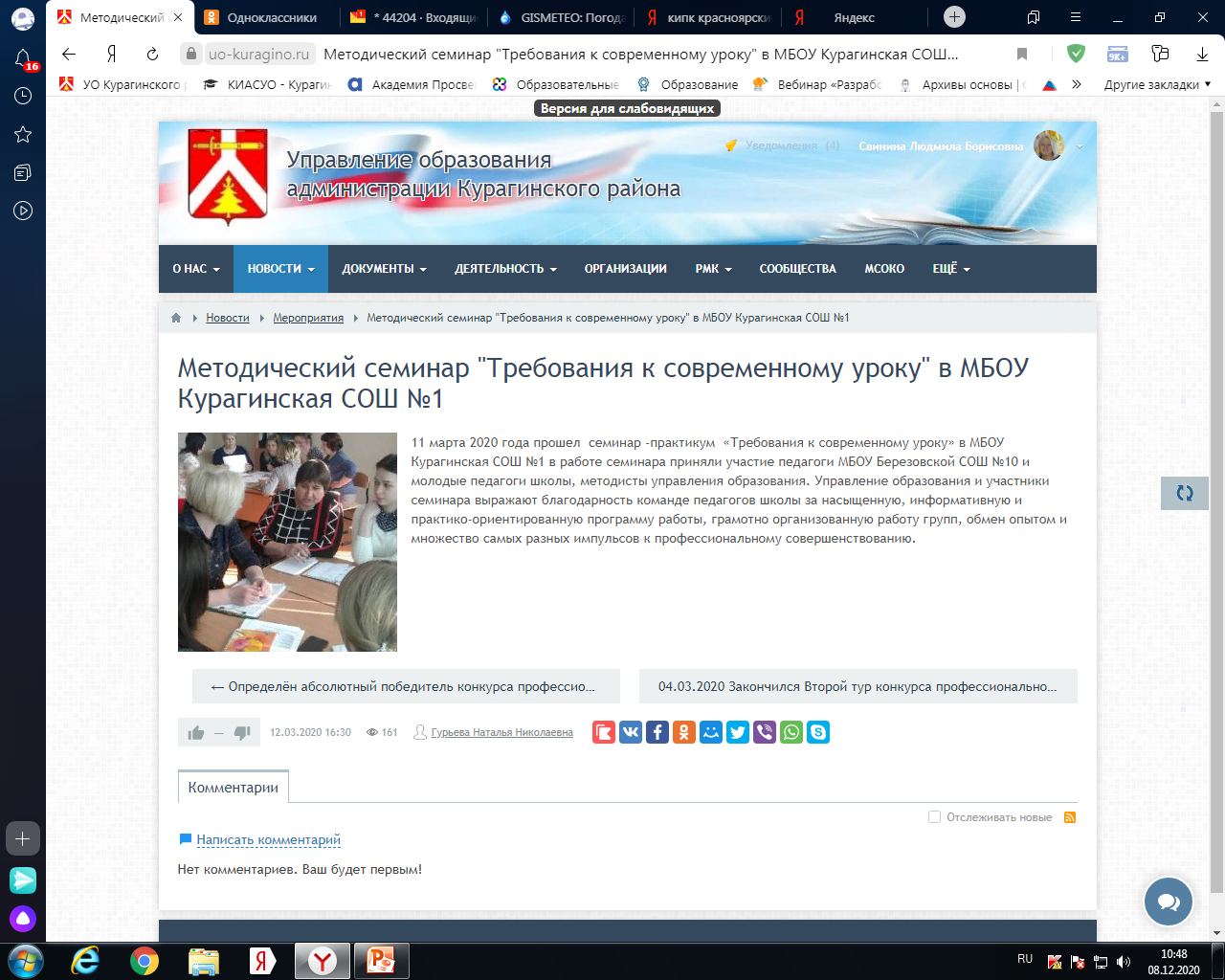 Совместные заседания предметных РМО
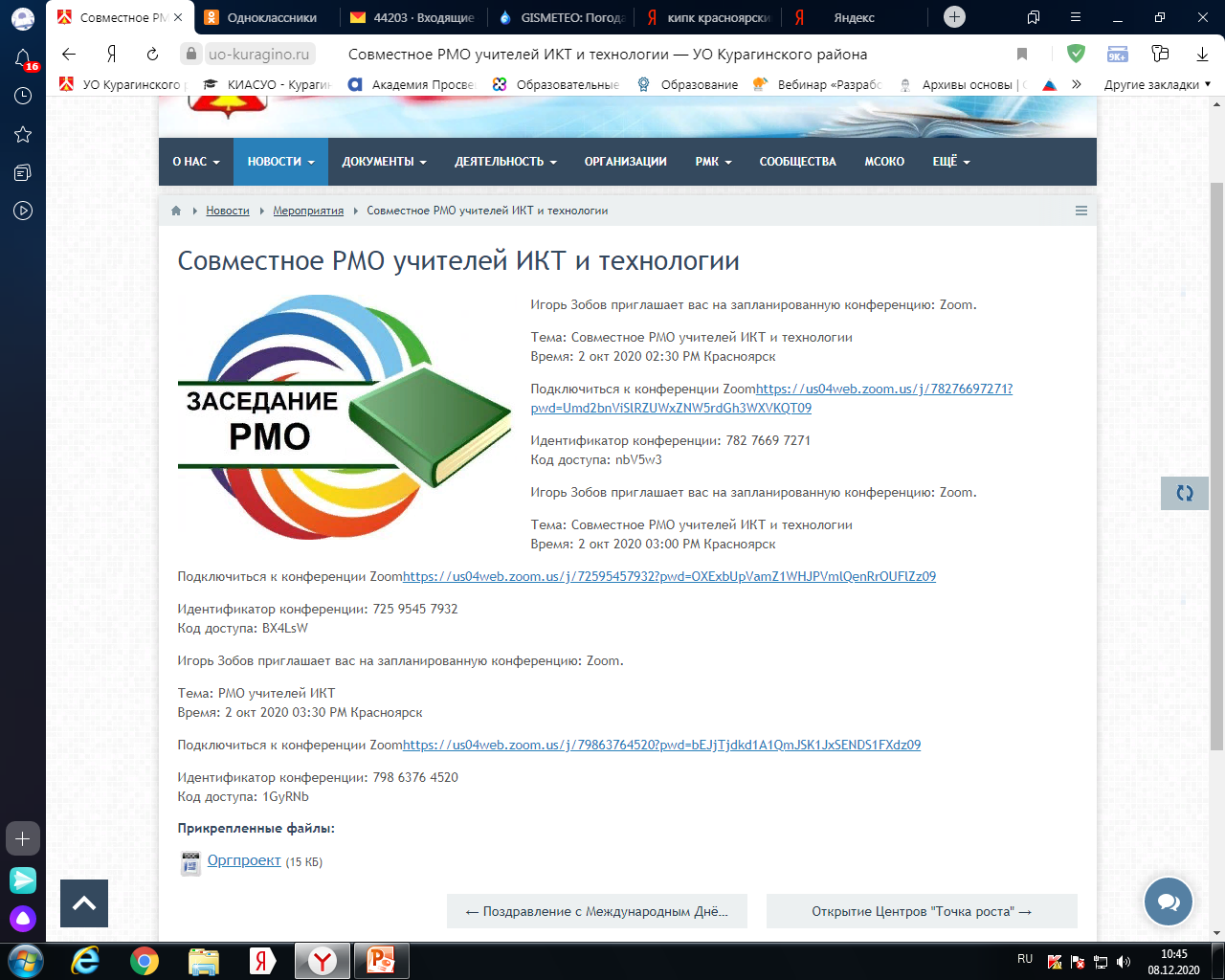 Мероприятия в рамках Педагогического марафона 2020
Работа с управленческими командами ОО
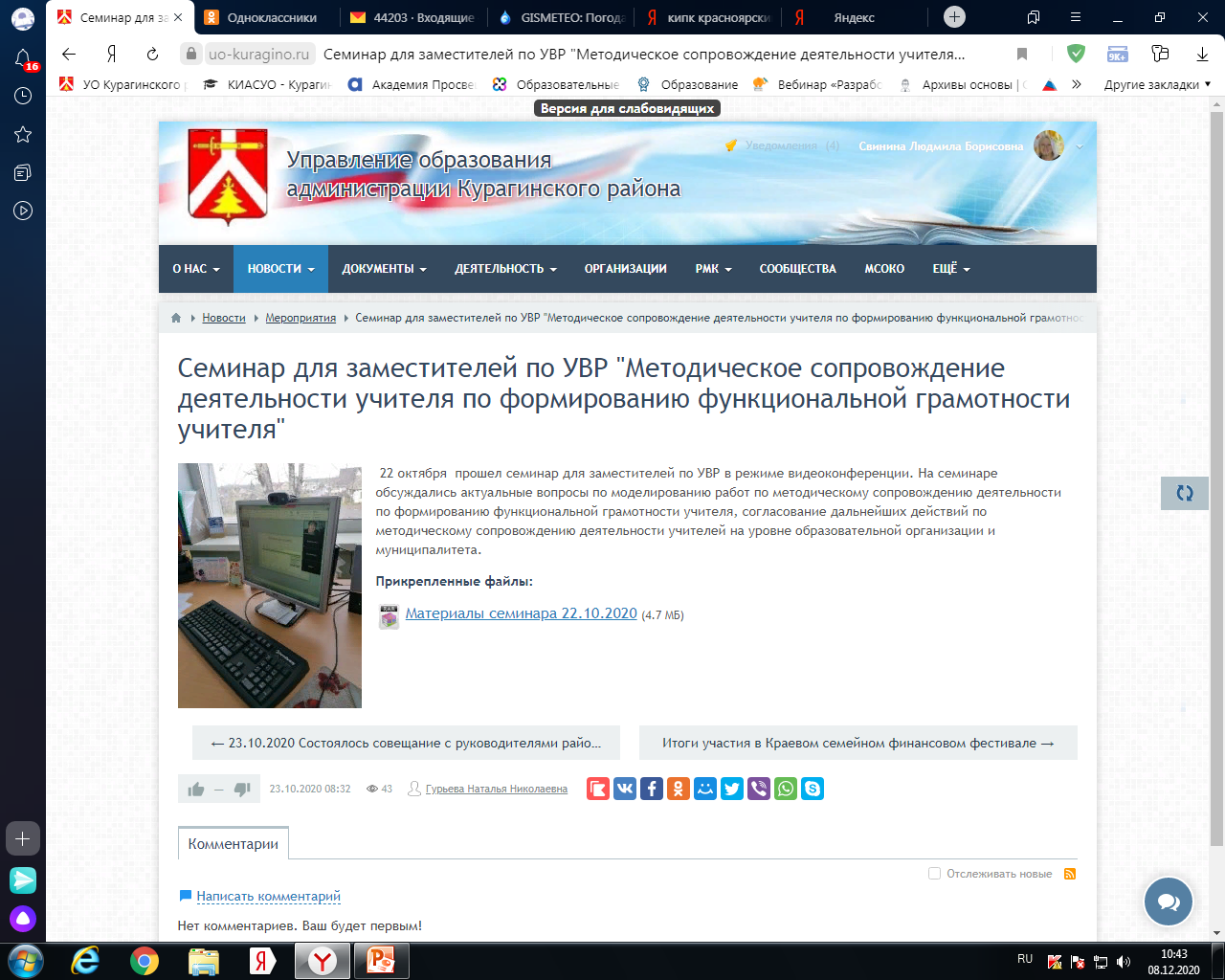 Работа с управленческими командами ОО
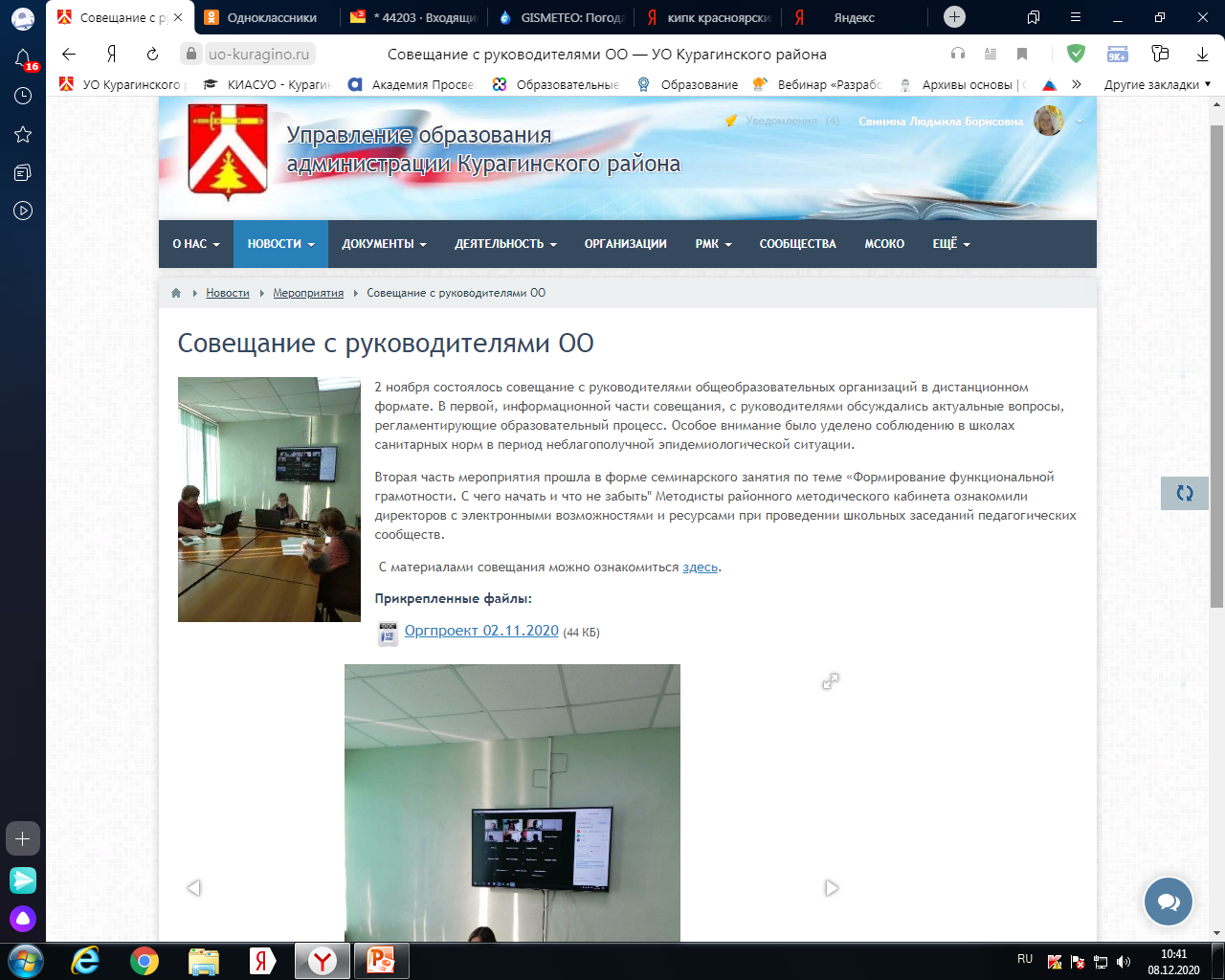 Результат работы на семинарах
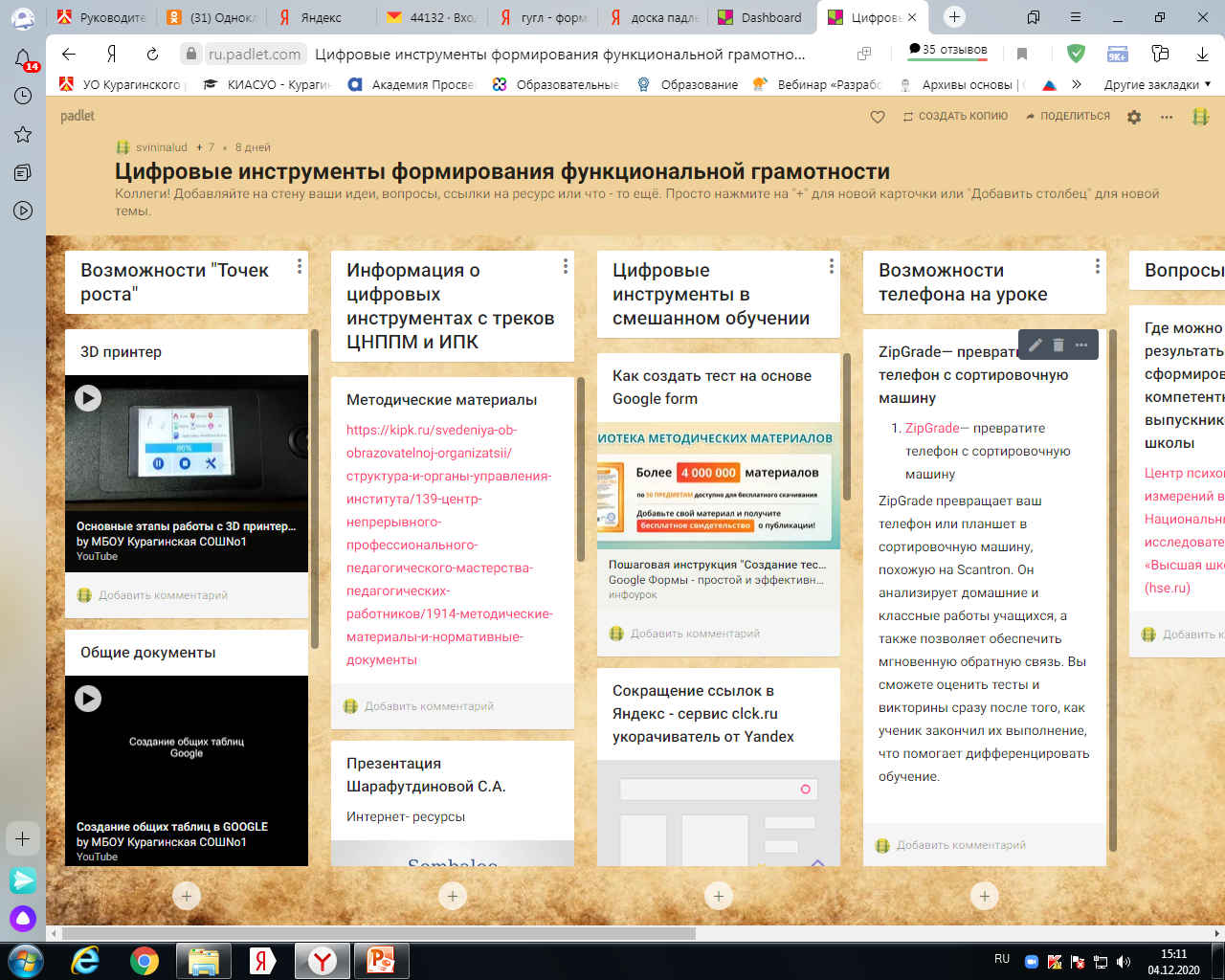 Результат работы на семинарах
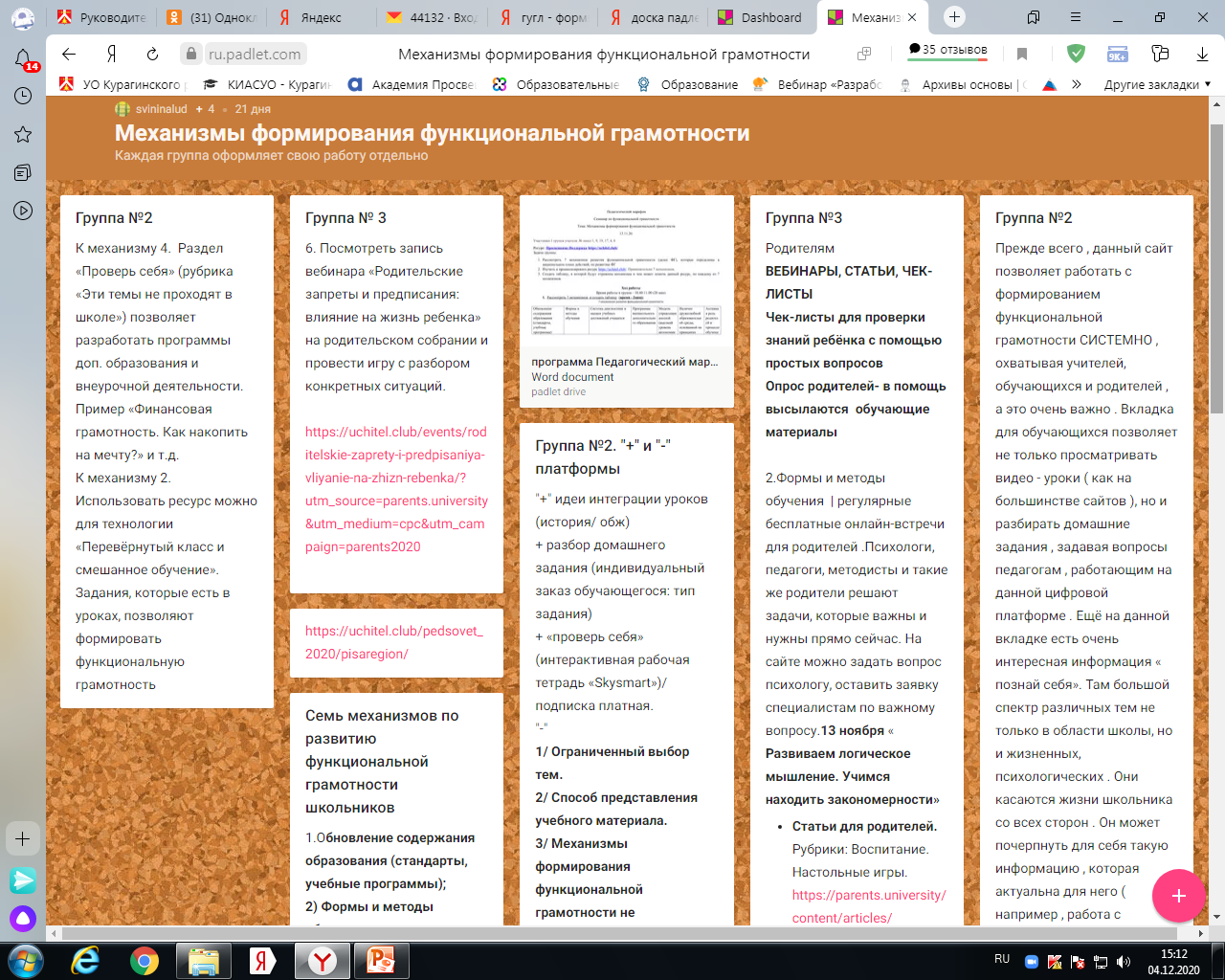 В данный момент идет работа
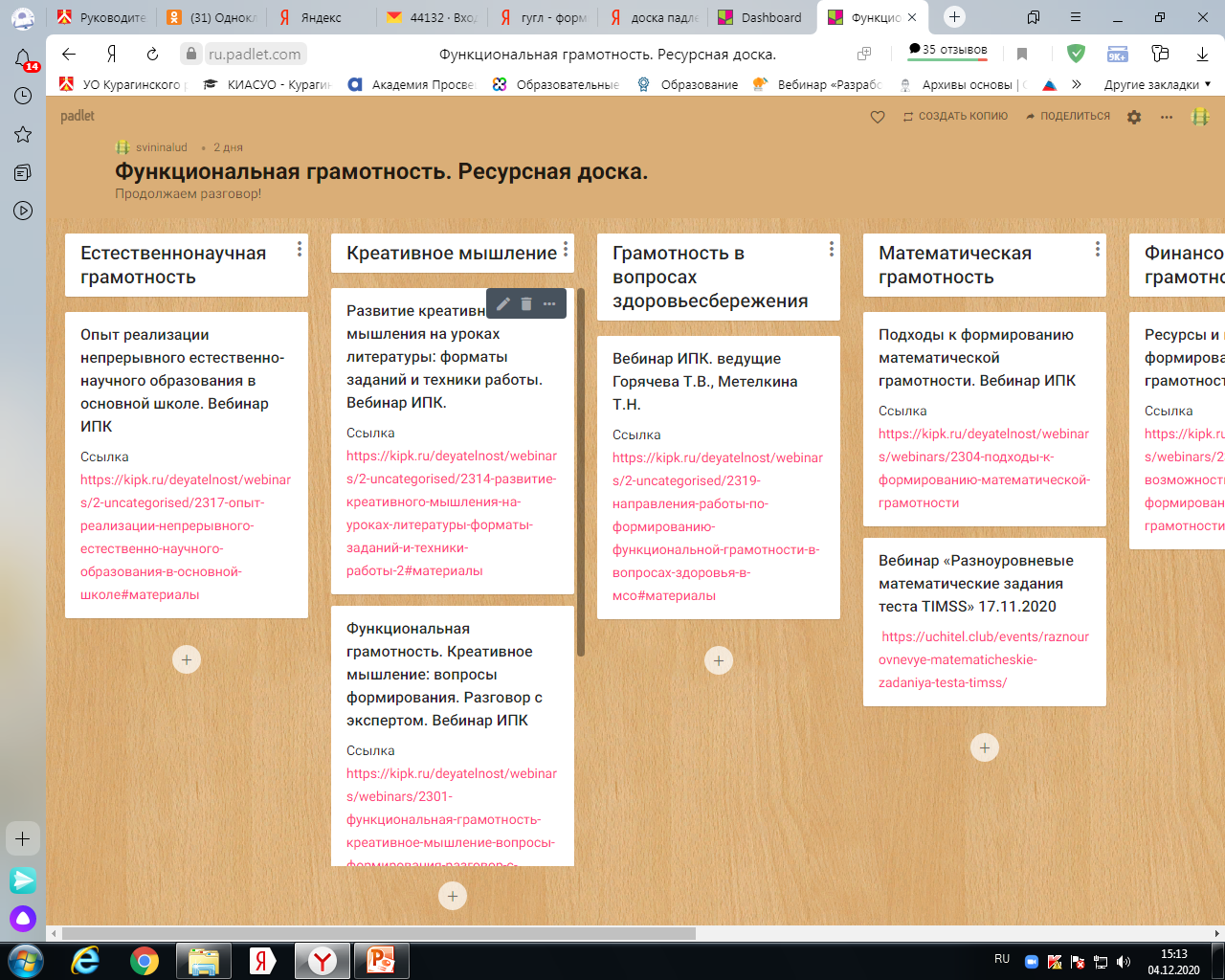 Понимание того, что ФГ нужно формировать и развивать сообща. 
Достижение результата – ответственность всей образовательной организации и родителей.
1
2
3
Результат работы
Изменение подходов к составлению и использованию оценочных материалов.
Комплексная работа по формированию ФГ. Планирование работы на каждом уроке по формированию ФГ через практические действия. Любое воспитательное мероприятие проводить в деятельностных формах.
СПАСИБО ЗА ВНИМАНИЕ